Patrick Meier
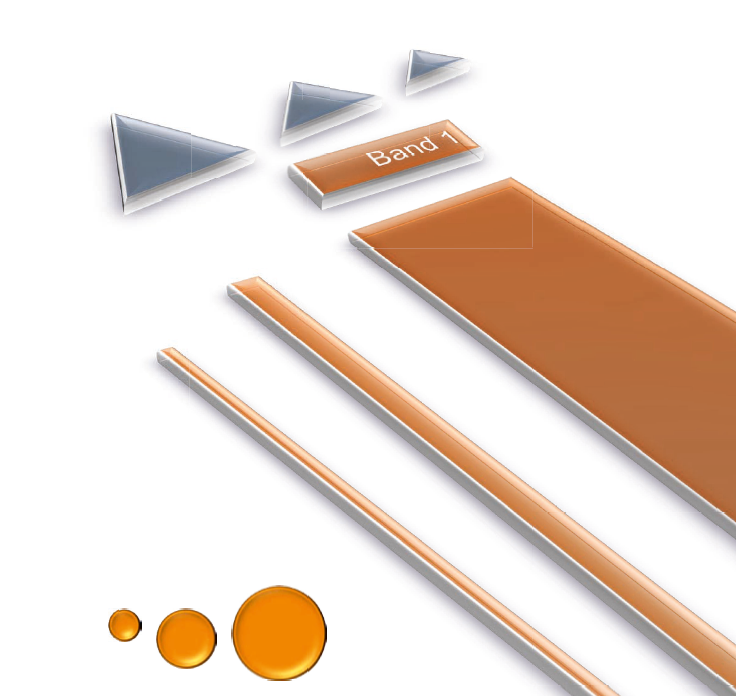 Mathematische Aktivierung
„1001“ und eine Zahl
1
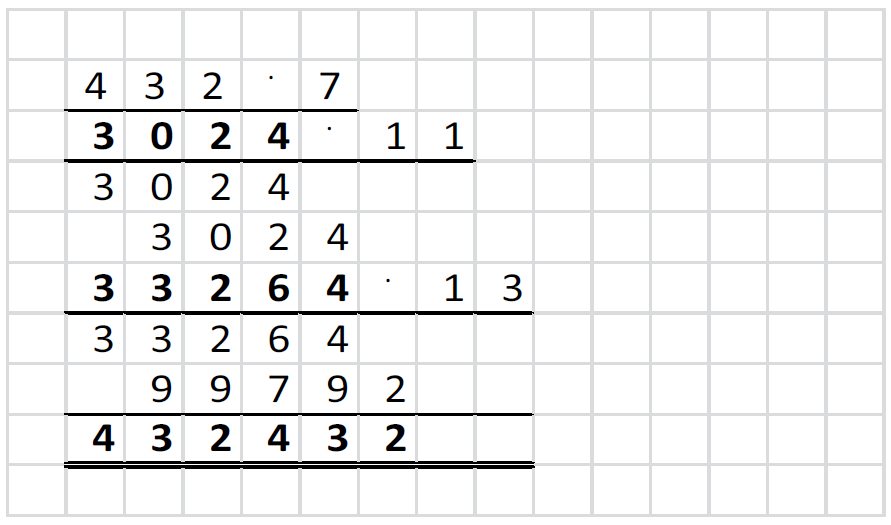 „1001“ und eine Zahl
1
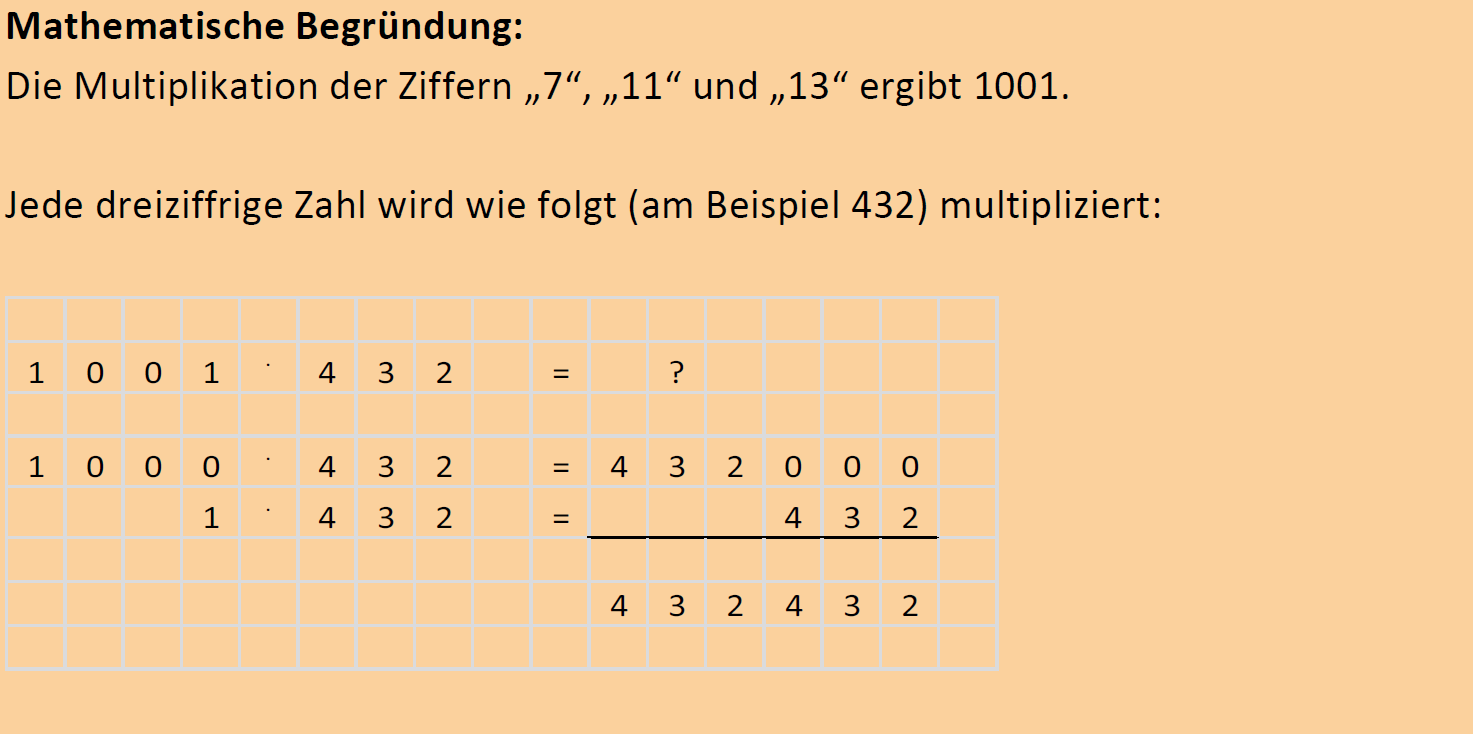 Kartentrick mit Dualzahlen
2
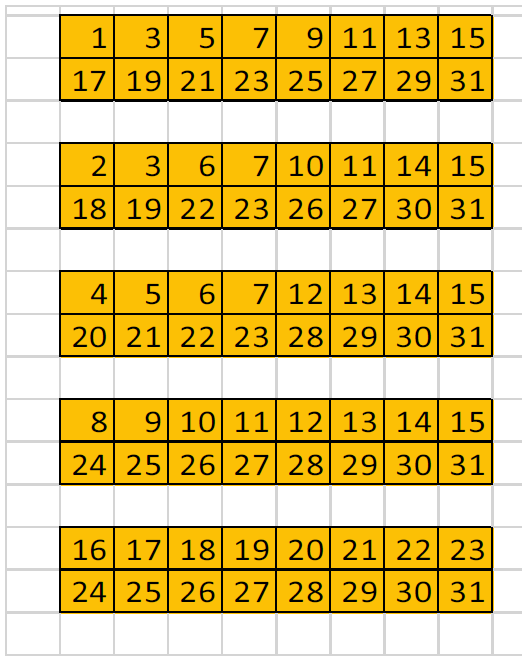 Figuren zeichnen
3
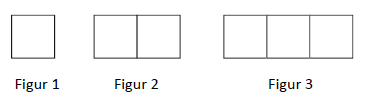 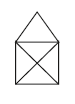 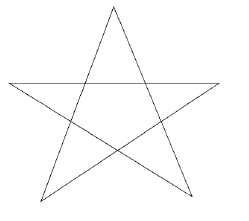 Quadratfiguren
4
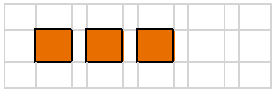 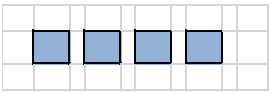 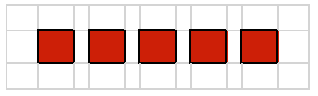 Quadratfiguren
4
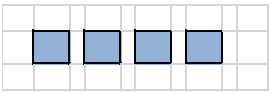 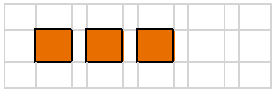 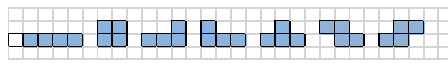 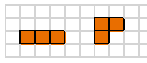 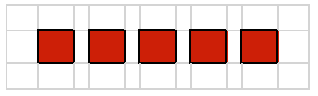 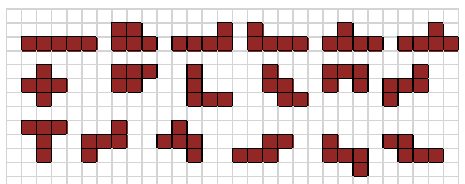 Sparen und Geldverdienen
5
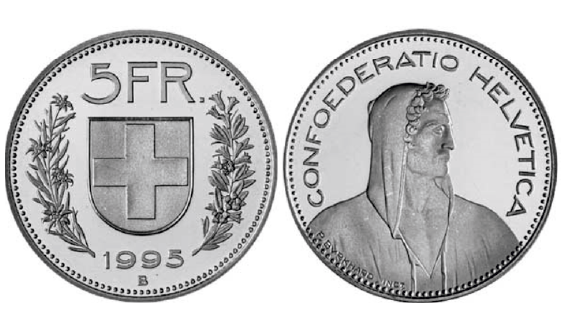 Menschliche Körperweltrekorde
6
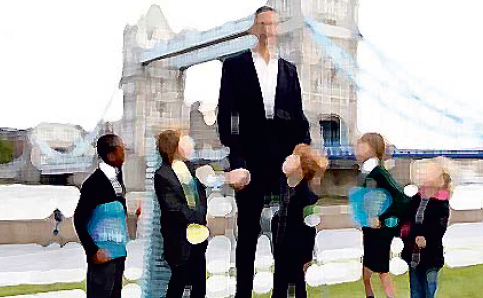 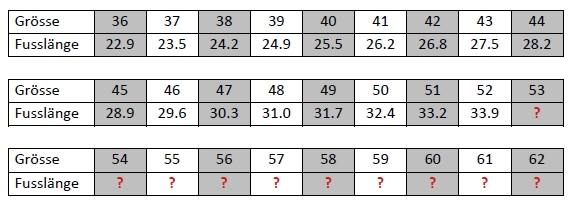 Menschliche Körperweltrekorde
6
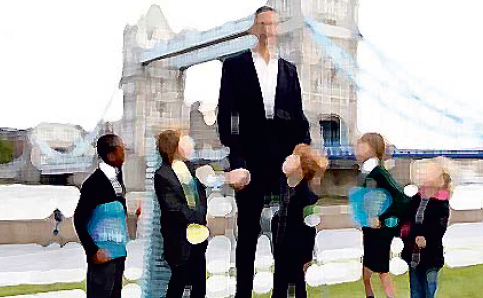 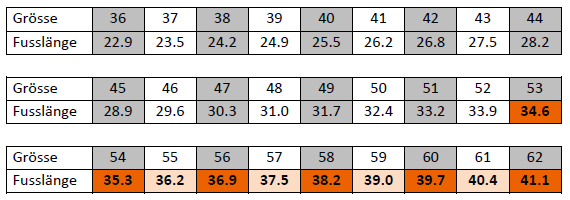 Gullivers Reisen
7
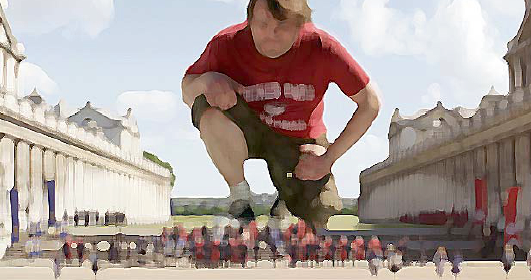 Parzellierung mit 8 Bäumen
8
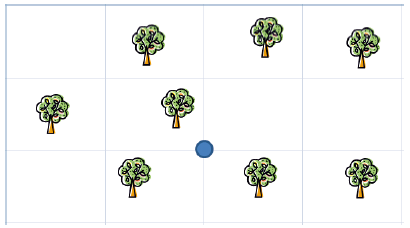 Parzellierung mit 8 Bäumen
8
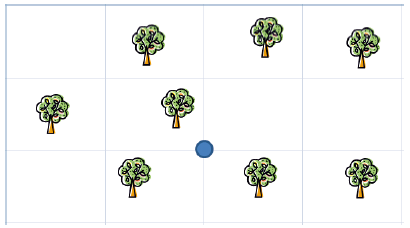 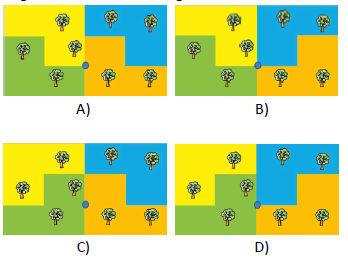 Auf der Suche nach Knochen
9
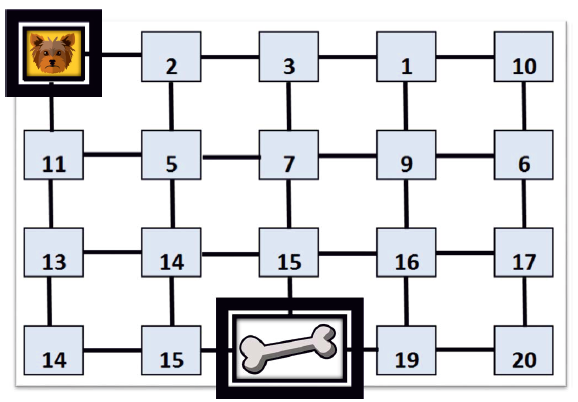 Auf der Suche nach Knochen
9
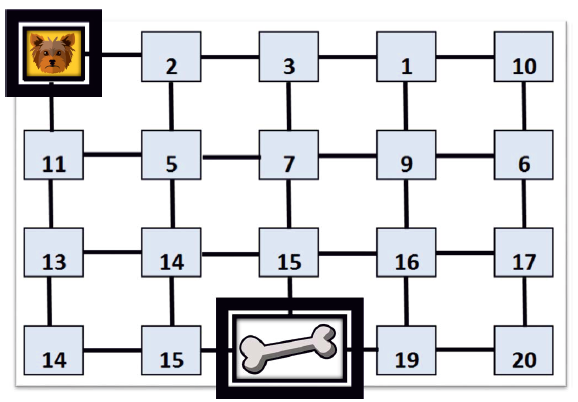 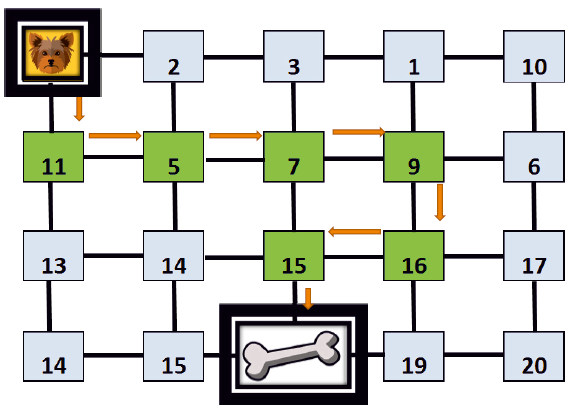 Nichts zum Anziehen
10
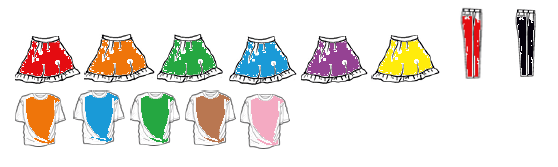 Nichts zum Anziehen
10
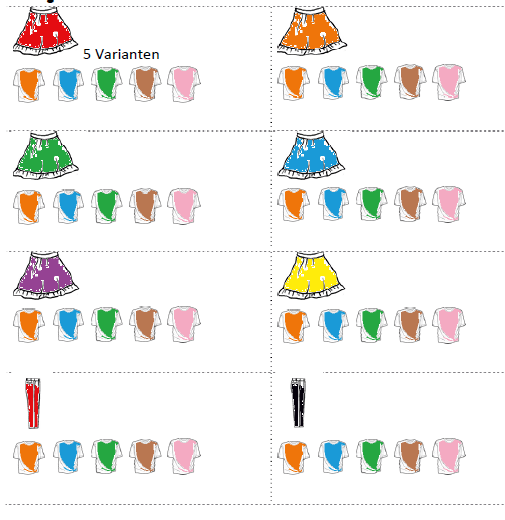 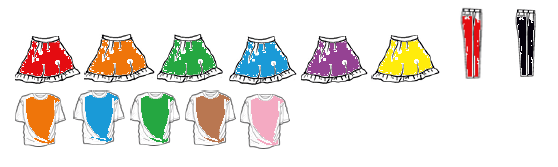 Eskimos, Eislöcher und Fische
11
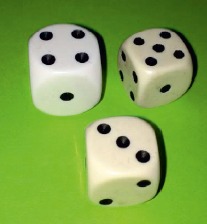 Mit Würfeln zaubern…
12
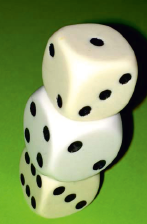 Tierische Weltrekorde
13
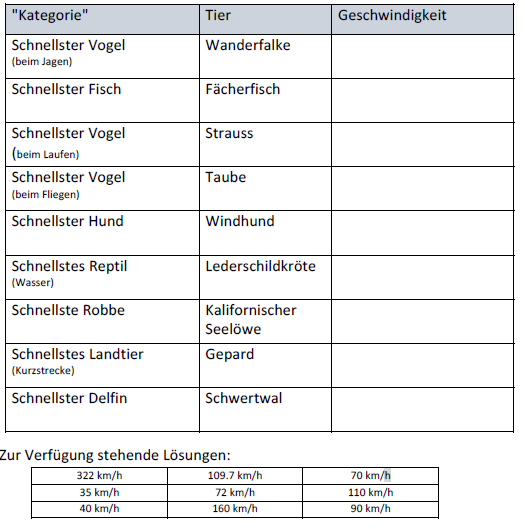 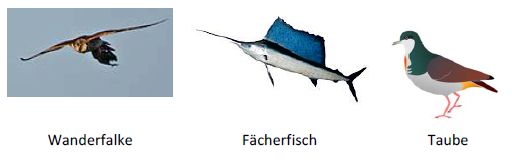 Tierische Weltrekorde
13
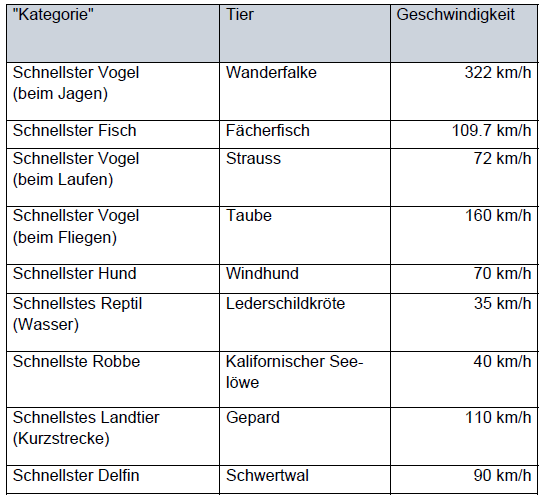 Platten legen
14
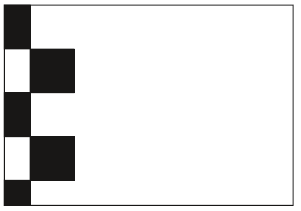 Platten legen
14
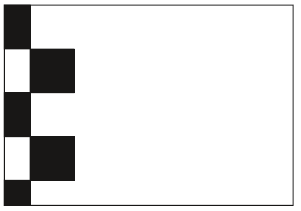 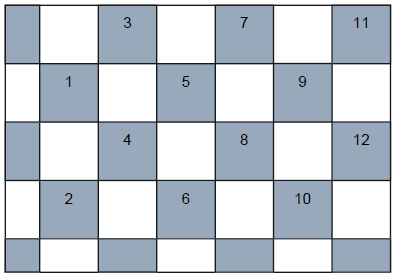 Parkettierung
15
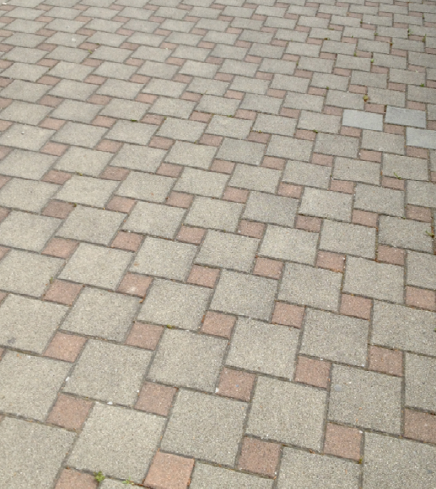 Parkettierung
15
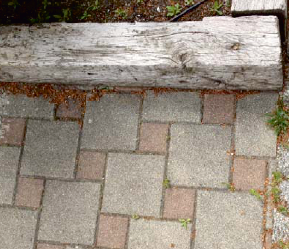 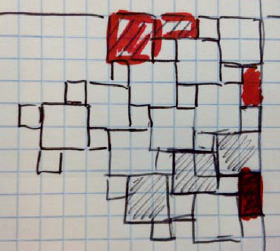 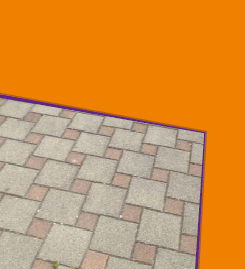 Mineralwasser am Boden
16
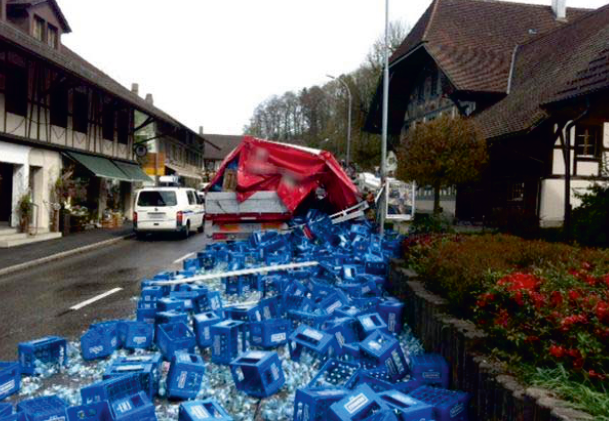 Parkettierung mit 10er Banknote
17
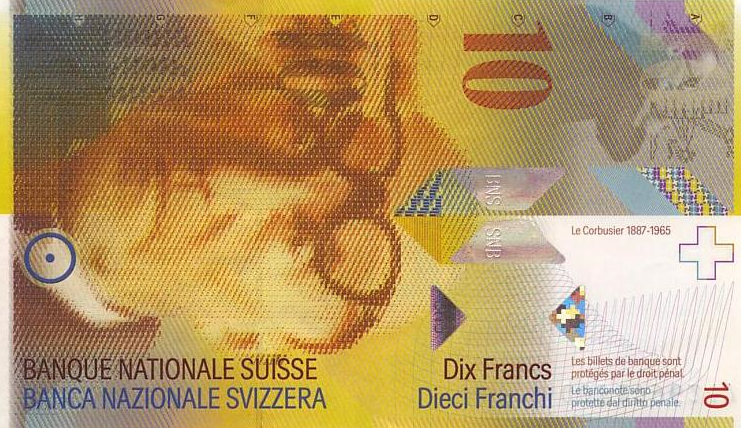 Grosse Zahlwörter
19
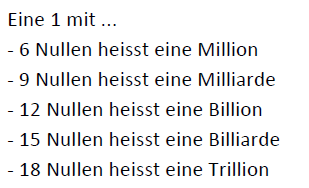 Zahlen zusammenstellen
19
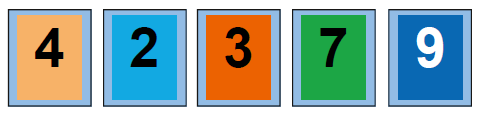 Quadrate zeichnen
21
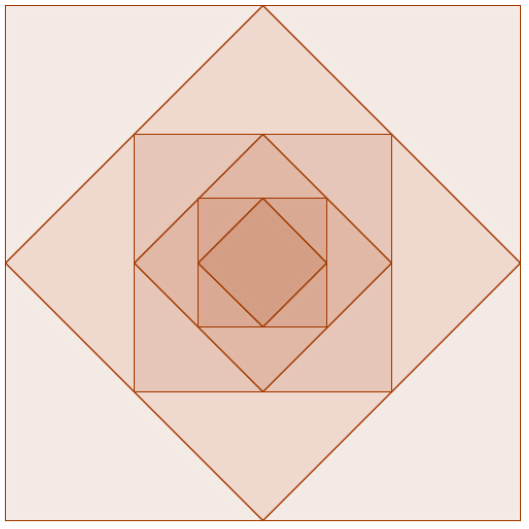 Lückenproblem (1)
21
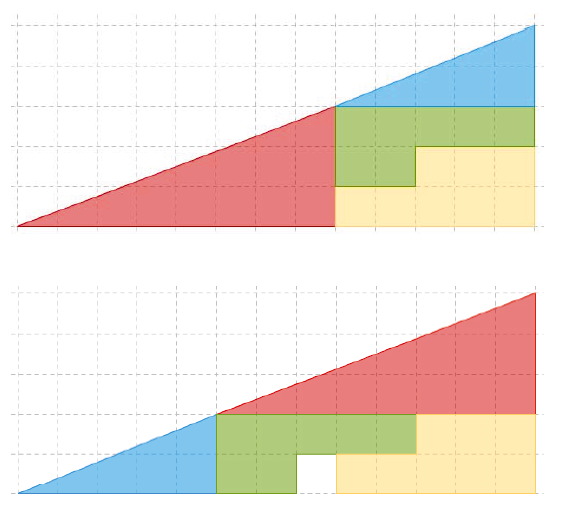 Lückenproblem (2)
22
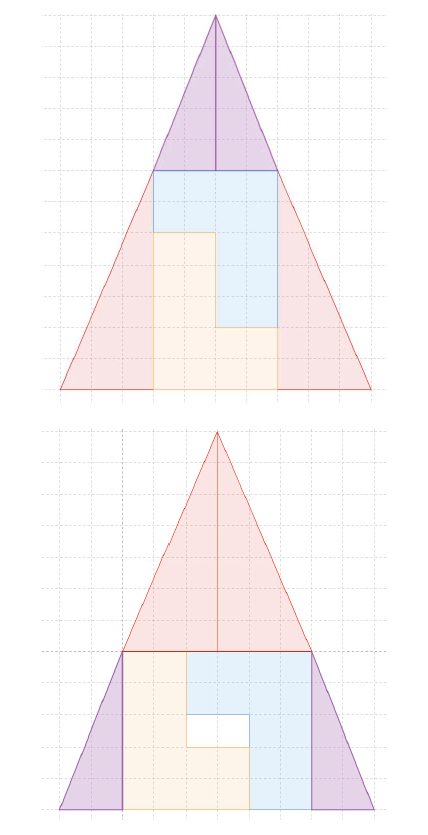 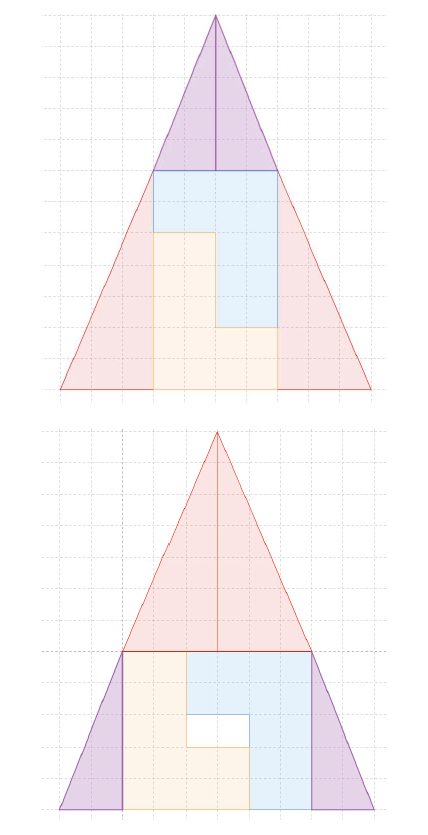 Russische Multiplikation
23
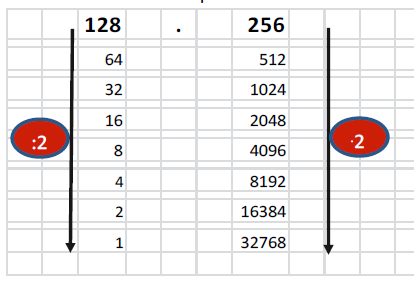 Russische Multiplikation
23
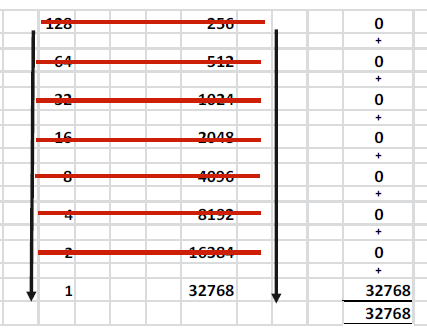 Multiplikation in China
24
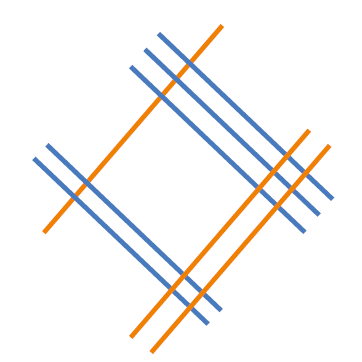 Multiplikation in China
24
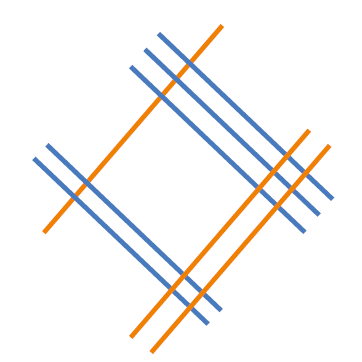 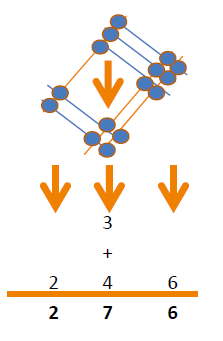 Uhr
25
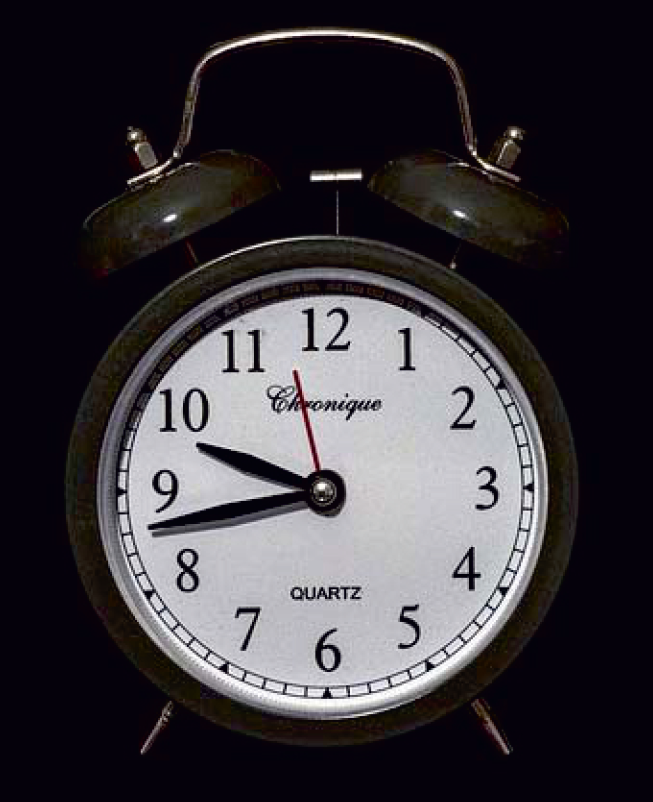 Uhr
25
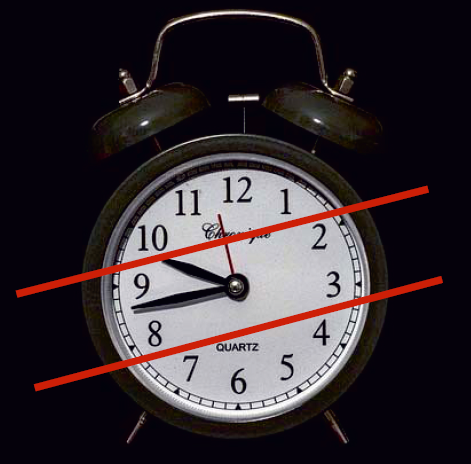 Zahnräder
26
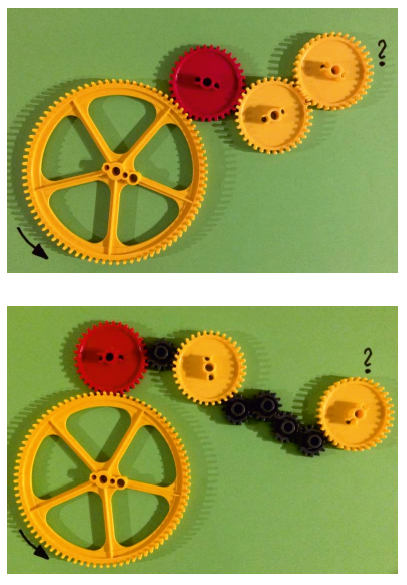 Zahnräder
26
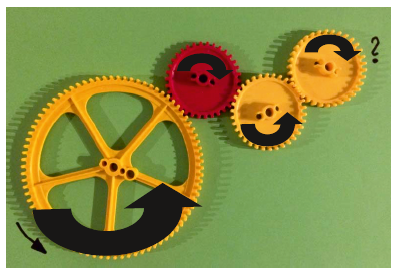 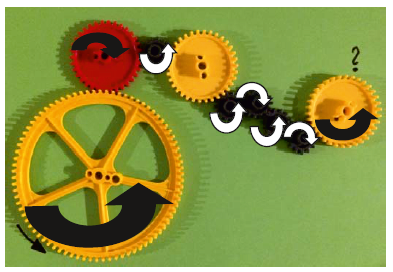 Erbe verteilen
27
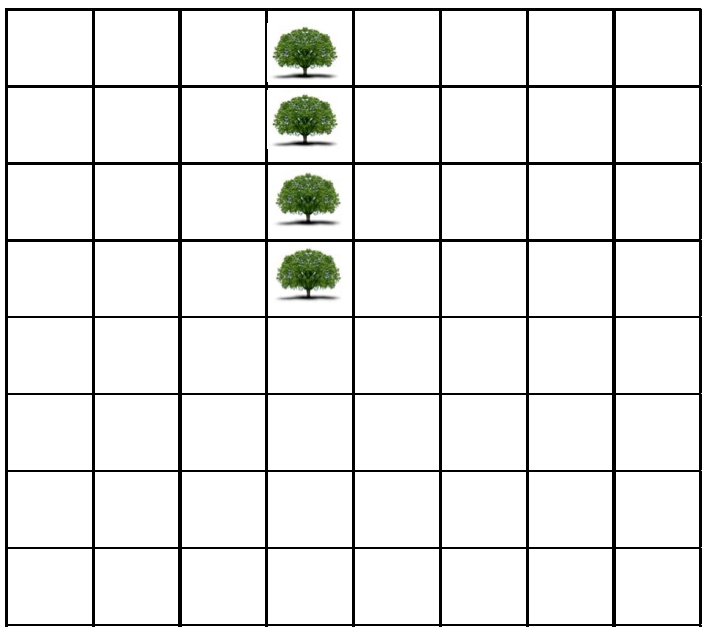 Erbe verteilen
27
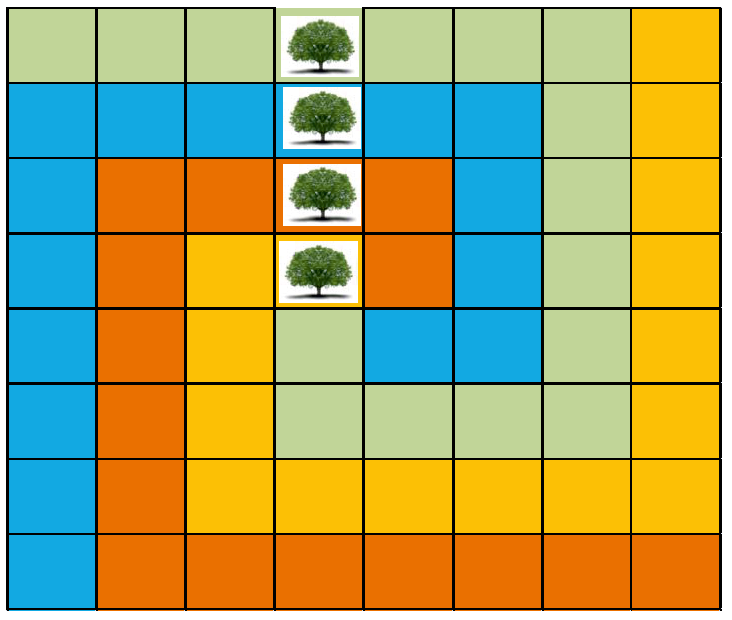 Binärer Baum
28
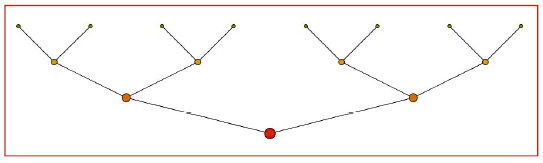 Gleiche Flächen bearbeiten
29
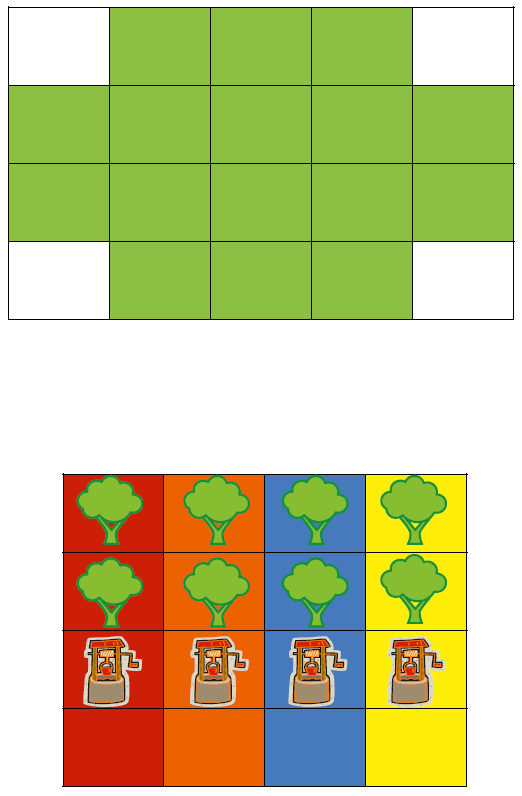 Flächen bearbeiten
29
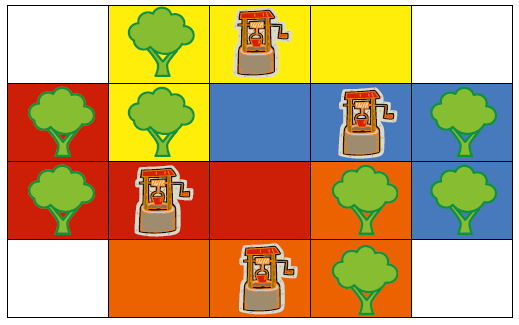 Mathedetektiv
30
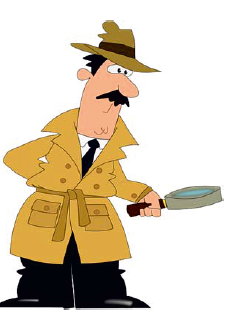 Zahl „Pi“
31
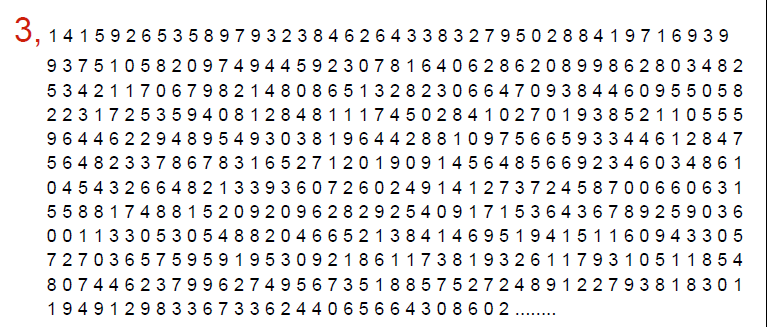 Würfelnetz ergänzen
32
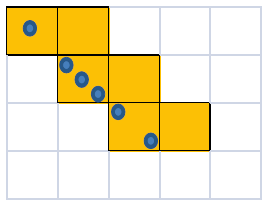 Würfelnetz ergänzen
32
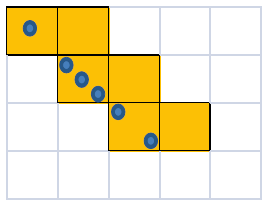 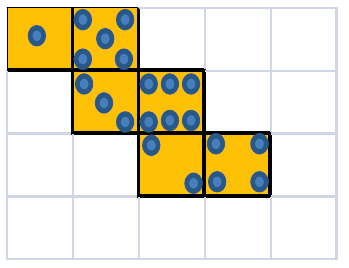 Würfelnetz
33
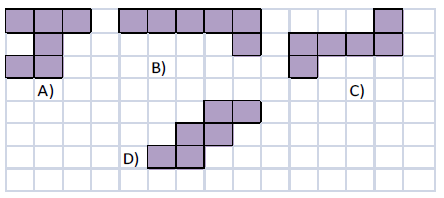 Würfelnetz
33
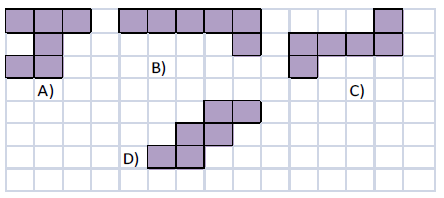 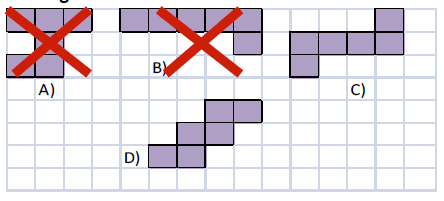 Durchschnittsgewicht
34
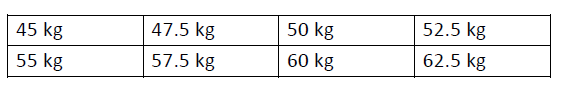 Durchschnittsgewicht
34
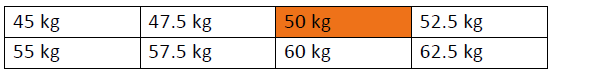 Dreiecke
35
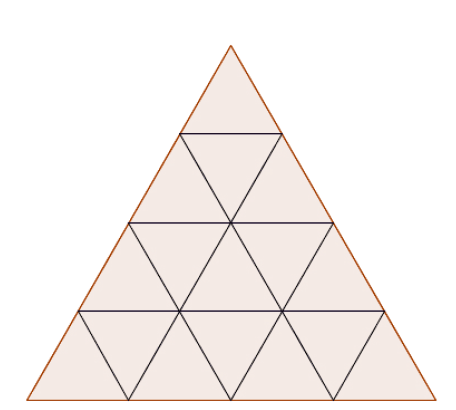 Dreiecke
35
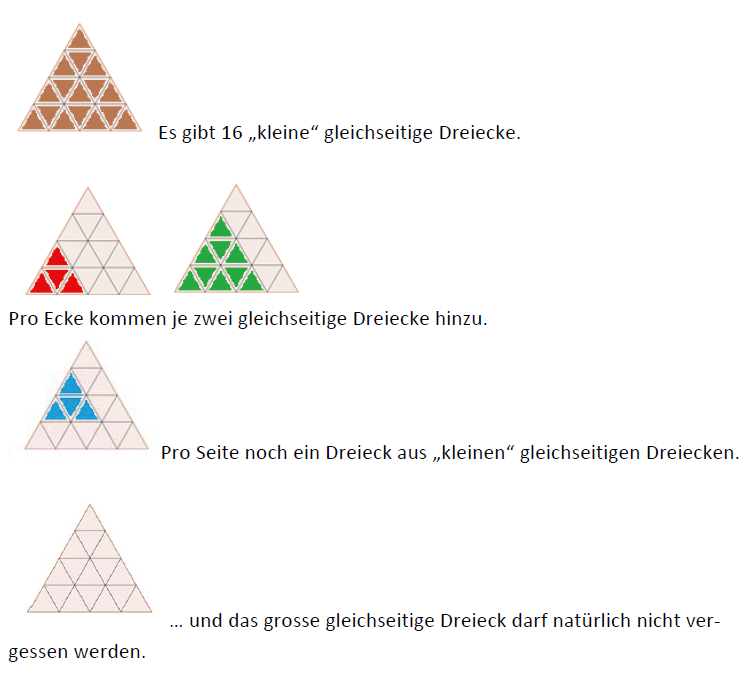 Drehflügelfigur
36
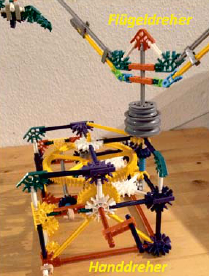 Drehflügelfigur
36
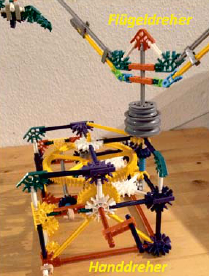 https://www.youtube.com/watch?v=3AScNjo2Kes
Wie multiplizieren die Inder
37
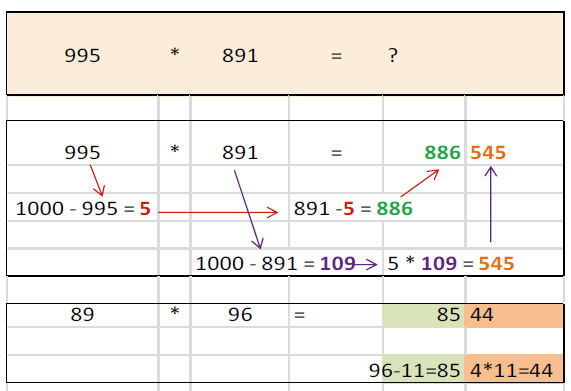 Wie gut kennst du die Zahlen?
38
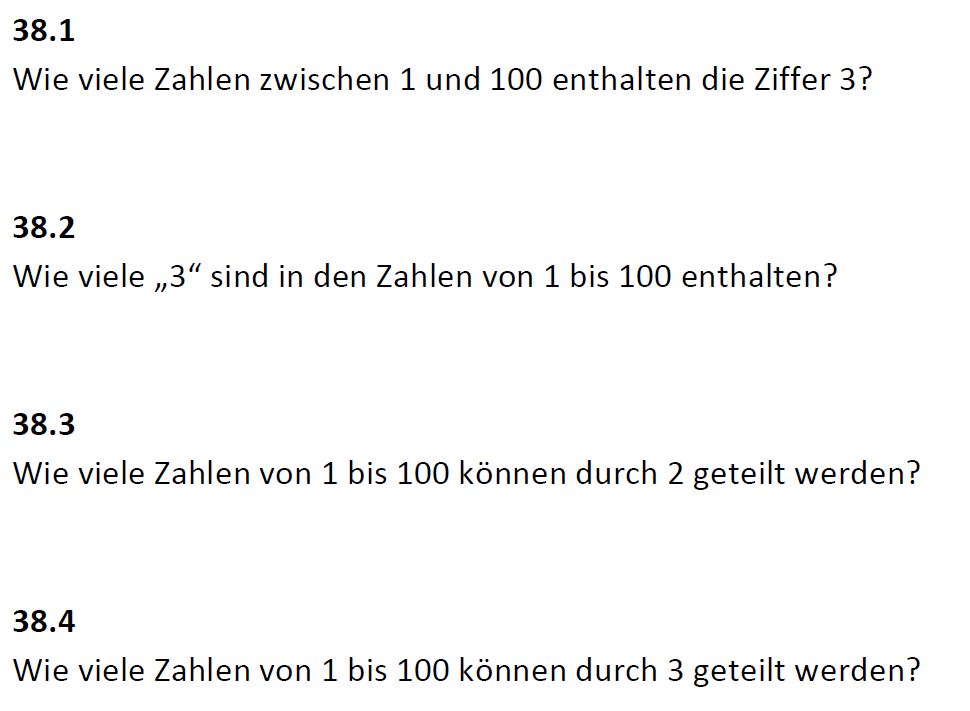 Wie gut kennst du die Zahlen?
38
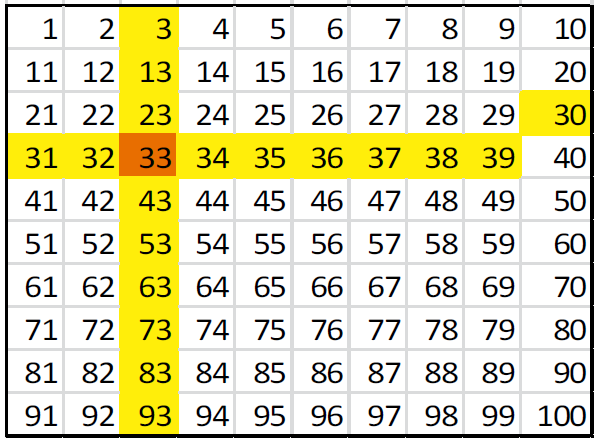 Quadrate in einer Figur
39
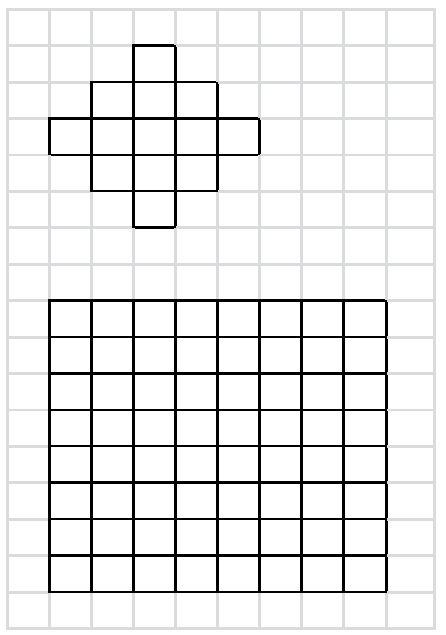 Gummiball
40
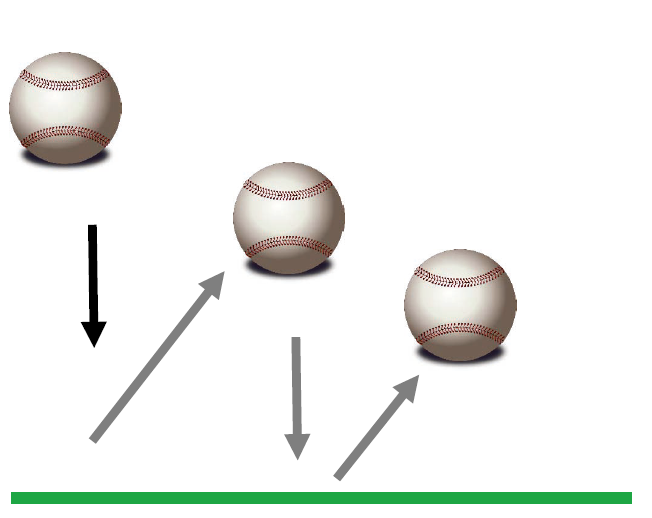 Gummiball
40
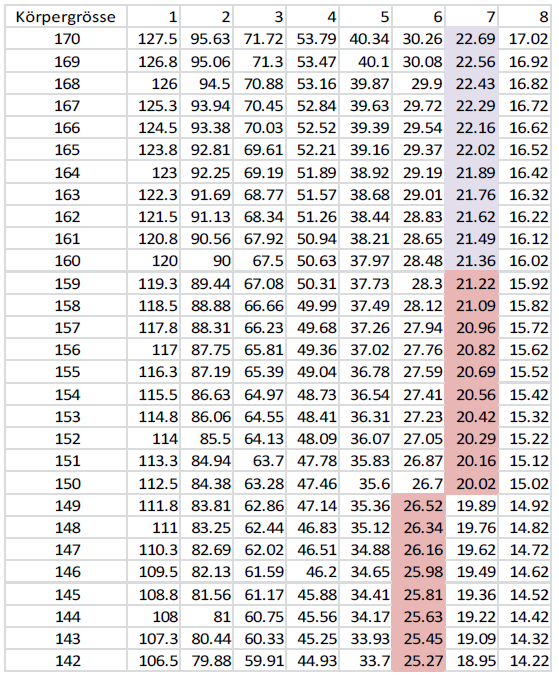 Körpergrösse
41
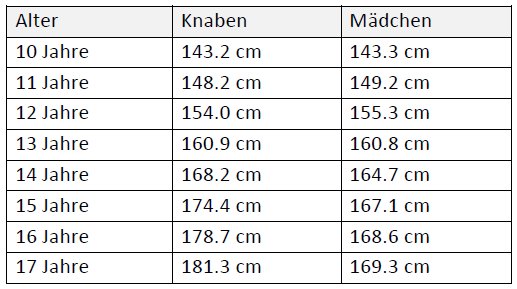 Körpergrösse
41
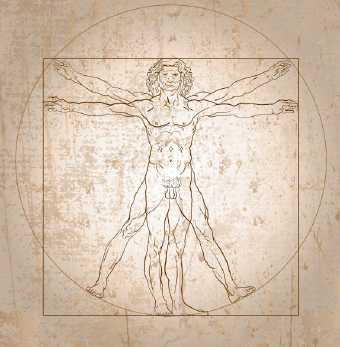 Nordkap
42
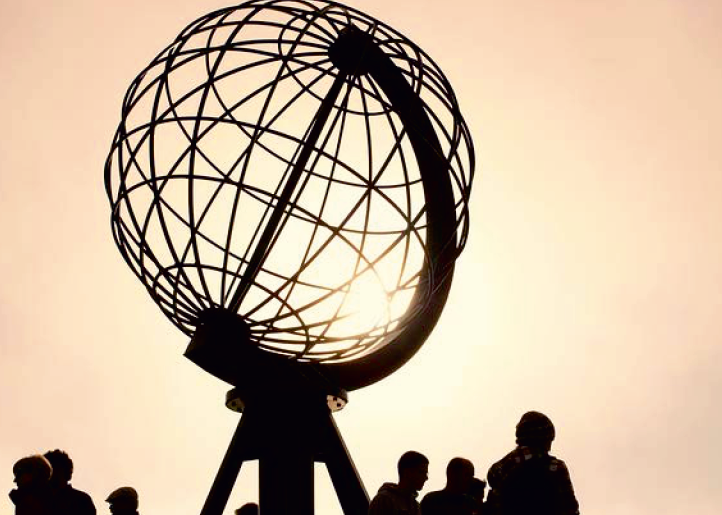 Schweizer Reise
43
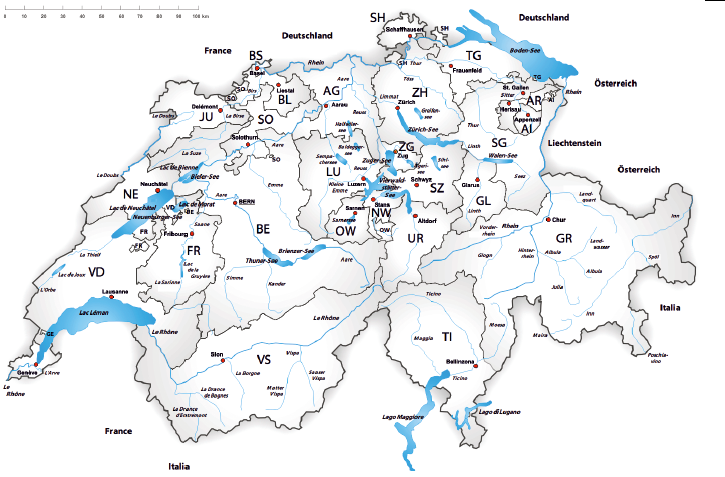 Südtirol
44
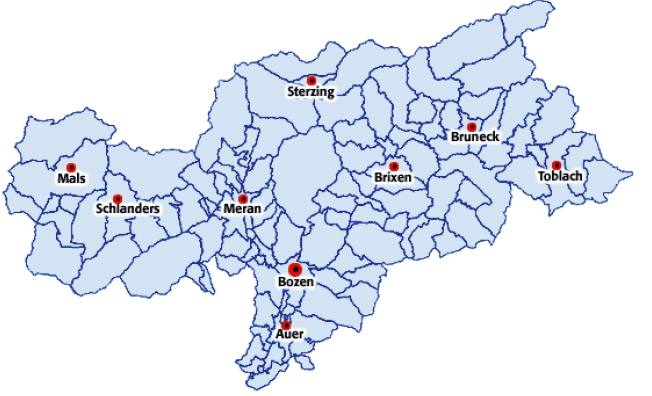 Schweizerfahne
45
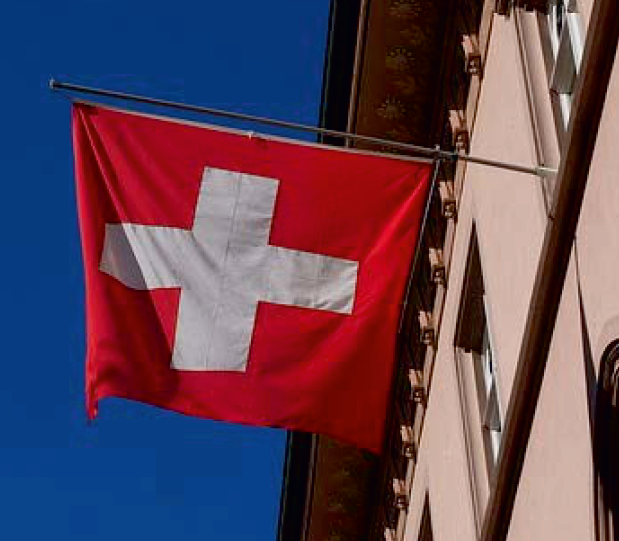 Flächenbilden
46
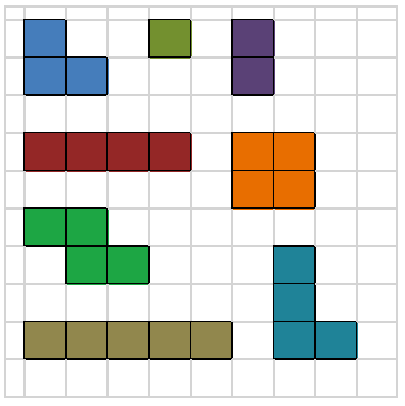 Palindrome
47
1 2 3 3 2 1
Kopfgeometrie
48
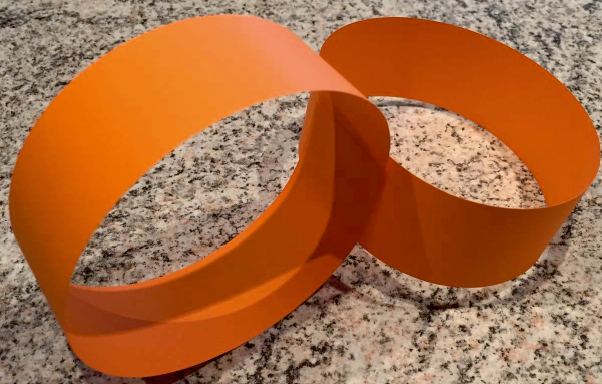 Schachbrett zerlegt
49
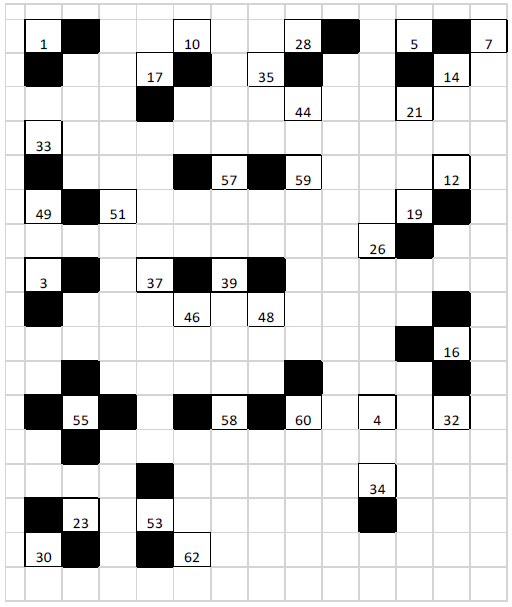 Schachbrett zerlegt
49
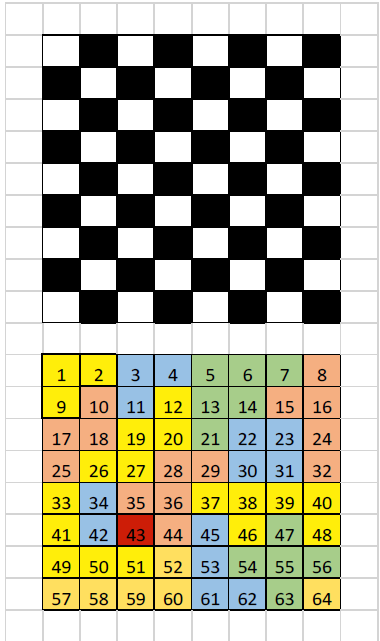 Flächen zerlegen
50
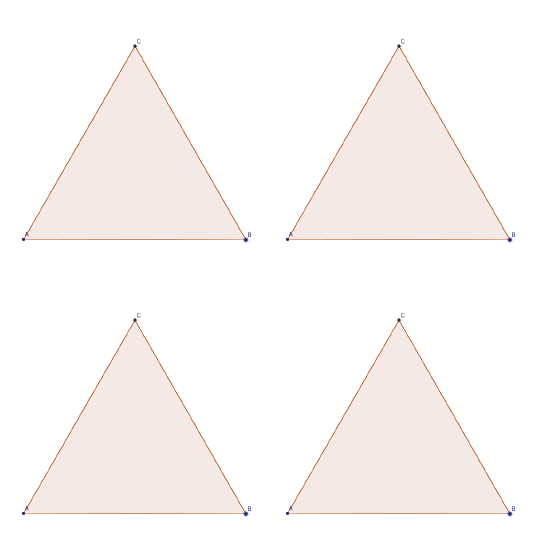 Flächen zerlegen
50
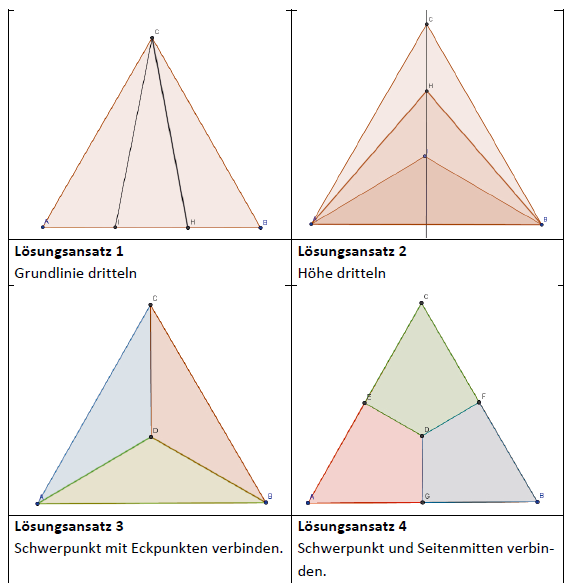 Bilder aus Berlin
51
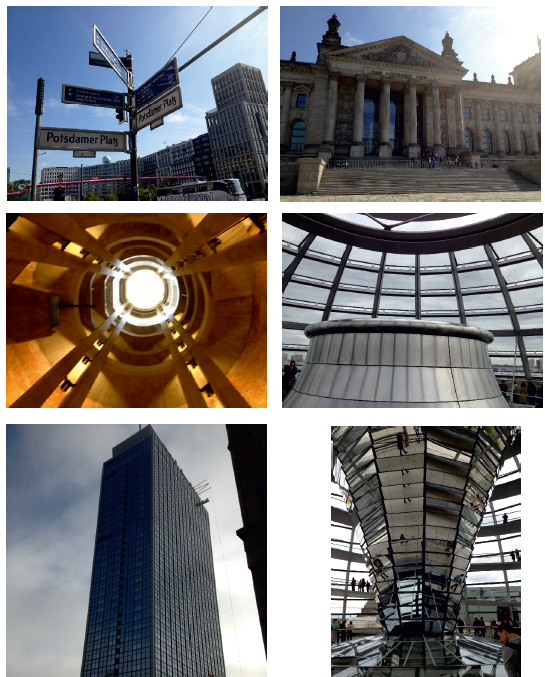 Mit vier «9»
52
Ist es möglich mit 4 Ziffern 9 eine Zahl im Wert von 100 aufzuschreiben?
Postbote
53
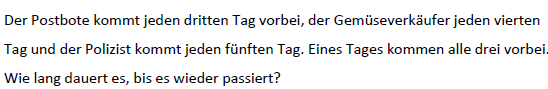 Postbote
53
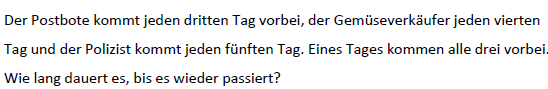 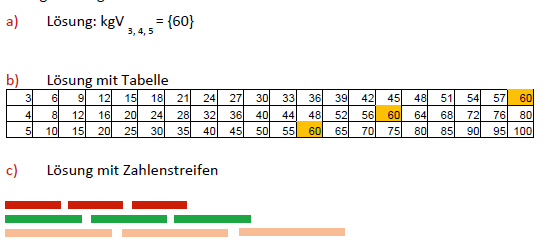 Hunde teilen sich einen Zwinger
54
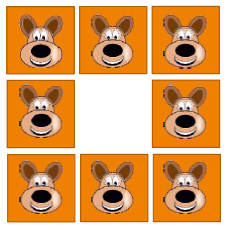 Hunde teilen sich einen Zwinger
54
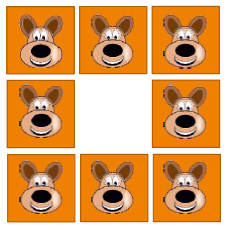 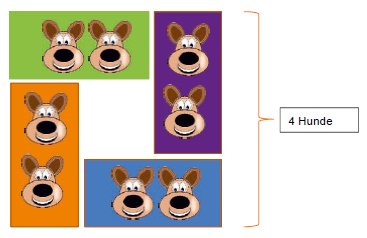 Zahlenrätsel
55
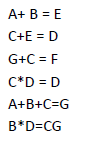 Zahlenrätsel
55
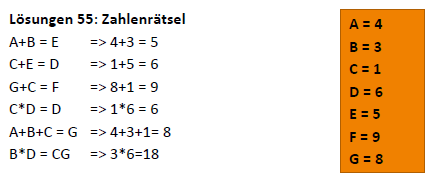 Interessante Zahlenkombinationen
56
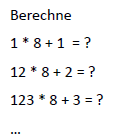 Interessante Zahlenkombinationen
56
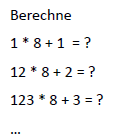 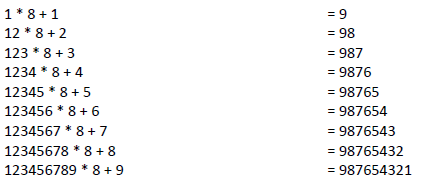 Interessante Zahlenkombinationen
57
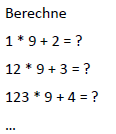 Interessante Zahlenkombinationen
57
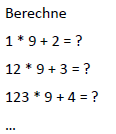 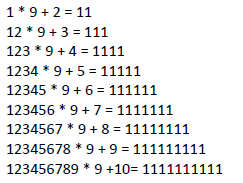 Interessante Zahlenkombinationen
58
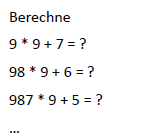 Interessante Zahlenkombinationen
58
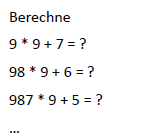 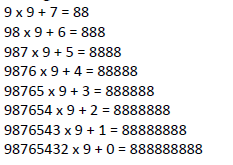 Interessante Zahlenkombinationen
59
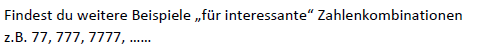 Rechenrätsel
60
Zeige Möglichkeiten auf, die ein Quadrat in 5 Flächengleiche Teile zerlegen?
Rechenrätsel
60
Zeige Möglichkeiten auf, die ein Quadrat in 5 Flächengleiche Teile zerlegen?
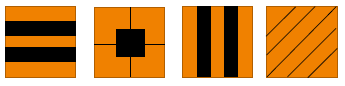